Respiratory-related Illnesses: Part 1
Date and/or Faculty
Acknowledgements
Project Firstline is a national collaborative led by the US Centers for Disease Control and Prevention (CDC) to provide infection control training and education to frontline healthcare workers and public health personnel. AAP is proud to partner with Project Firstline, as supported through Cooperative Agreement CDC-RFA-OT18-1802. CDC is an agency within the Department of Health and Human Services (HHS). The contents of this program do not necessarily represent the policies of AAP, CDC or HHS and should not be considered an endorsement by the Federal Government.
2
Acknowledgements
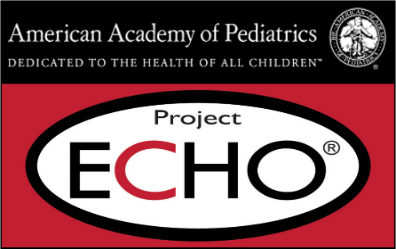 This ECHO curriculum was adapted by the 2024 National AAP Infection Prevention and Control School-based Health ECHO
Housekeeping
Please do not provide any protected health information (PHI) during any xxx.
IT trouble? Chat to xxx
Please turn on your video!

Please enter your name and  organization in the chat box.
Please mute your microphone when not speaking.
Introduction
Lecture
Case/Discussion
Close
Microphones
Introduce Yourself
Agenda
4
Video Recording
The lecture portion of this session will be recorded for educational and quality improvement purposes.
5
[Speaker Notes: This session will be recorded for educational and quality improvement purposes.  By participating in the call today, you are consenting to this recording.  Slides from today’s call, along with a video recording of the lecture, will be shared following this call.  However, a recording of the case discussion will not be shared; this is to ensure confidentiality and provide a safe space to discuss concerns and questions. 
START RECORDING]
Group Norms
Confidentiality
All ideas and questions are valued
Mutual respect
Celebrate differences
Contribute to a safe and supportive environment
Let others complete their thoughts
Active listening
No hierarchy
Empathy
No jargon, define abbreviations, and use common language
Why Am/Aren’t I Participating?
6
Faculty Team
Faculty Member Name
Practice/Location
Faculty Member Name
Practice/Location
7
Speaker Name
Title
Insert Photo
8
Disclosures
I have no relevant financial relationships with the manufacturer(s) of any commercial product(s) and/or provider of commercial services discussed in this CME activity.

I do not intend to discuss an unapproved/investigative use of a commercial product/device in our presentation.
9
Learning Objectives
Review how infections spread and key prevention strategies to reduce the risk of spread
Discuss disease-specific signs and symptoms, incubation and contagious periods, transmission, infection control guidance, and school exclusion and readmittance criteria:
Cold
Influenza
RSV
COVID-19
10
Spread of Infection
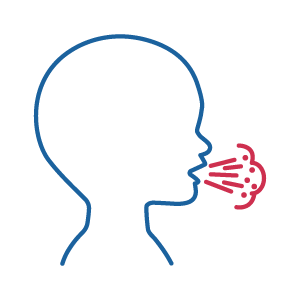 Respiratory (Droplet) Route:
Large droplets that form when a person talks, coughs, sneezes, or sings 
The droplets do not stay in the air; they usually travel short distances before they fall onto the ground or surfaces
Can be inhaled, land on, or be rubbed into the mucous membranes of the eyes, nose, or mouth
Airborne Route:
Small particles generated when a person coughs or sneezes
These particles containing viruses or bacteria that remain infectious while floating  long distances in the air and can infect people in the same or even in another room (if air moves between the rooms)
 These particles cause illness when inhaled 
Contact Route:
People carrying respiratory viruses can contaminate surfaces or objects with their respiratory or oral secretions, either directly through an uncovered cough or sneeze or indirectly by touching an object with unclean hands
Other people can become infected after touching these contaminated surfaces or objects and putting fingers in their own mouths, eyes, or nose
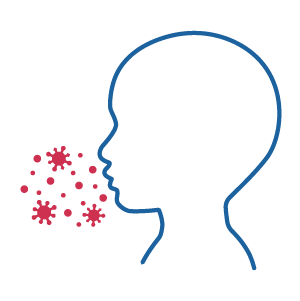 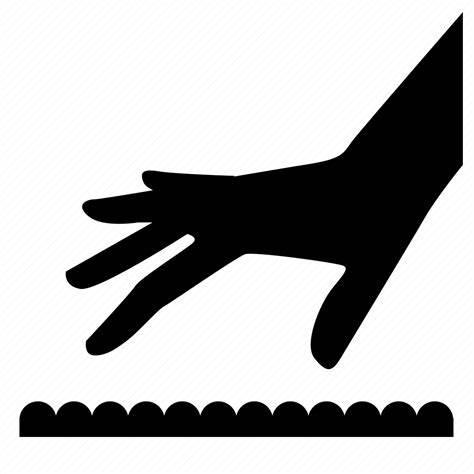 11
Reducing the Risk of Infection | Clean Hands
Hands are the major way infections are spread – not cleaning hands contributes to outbreaks of diarrhea and respiratory infections among children and staff in schools
Hand washing with soap and water is preferred if hands are dirty, or before and after eating and after using the toilet. Using alcohol hand rubs is an acceptable way to clean hands at other times.
Fixtures and supplies for hand cleaning should be readily available, within areas where children and adults can use them – with supplies within reach of users where they are needed (ie, soap, paper towel dispensers).
Supervise children if allowing them to use alcohol-based hand rubs
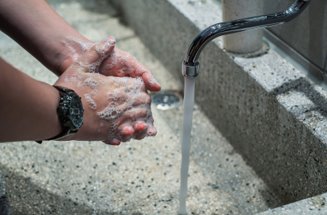 12
Reducing the Risk of Infection | Respiratory Etiquette
Respiratory etiquette = reducing droplet spread
Everyone should be taught to avoid using their bare hands to cover their mouths and noses when they cough or sneeze. Teach students and staff to cover their cough with a tissue or to cough or sneeze into their inner elbow/ upper sleeve
Face masks for children 2 years and older still have a role at reducing transmission in future pandemics or severe outbreaks of seasonal flu and other respiratory viruses
Cloth masks that are wet or soiled should be replaced and washed
Cloth masks should be washed at least once daily
13
Reducing the Risk of Infection | Immunizations
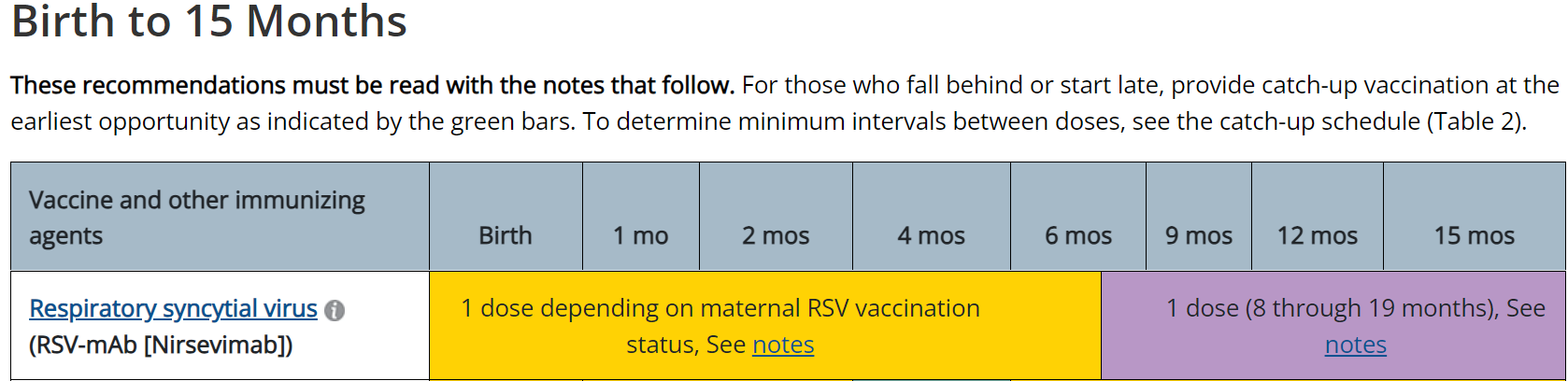 CDC Child and Adolescent Immunization Schedule by Age
14
Reducing the Risk of Infection | Immunizations
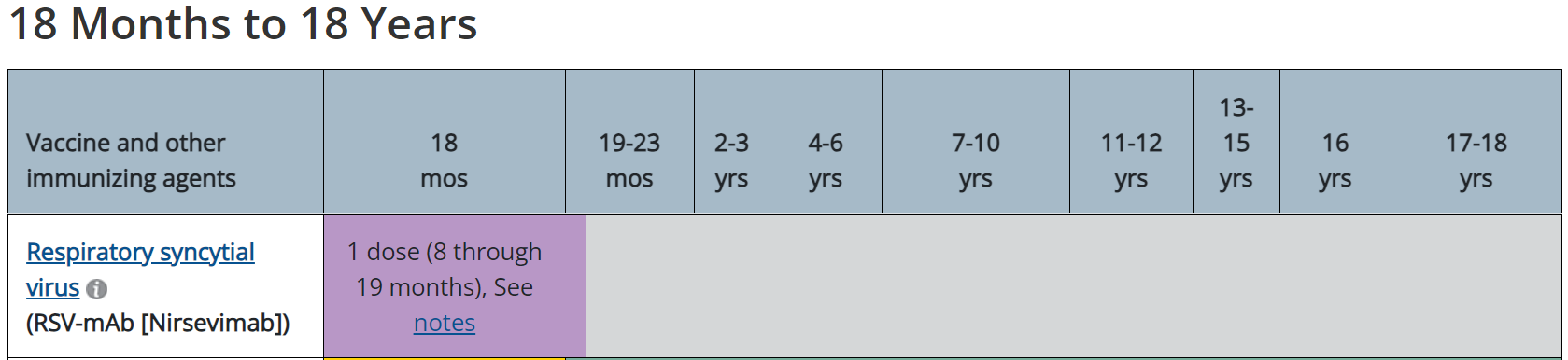 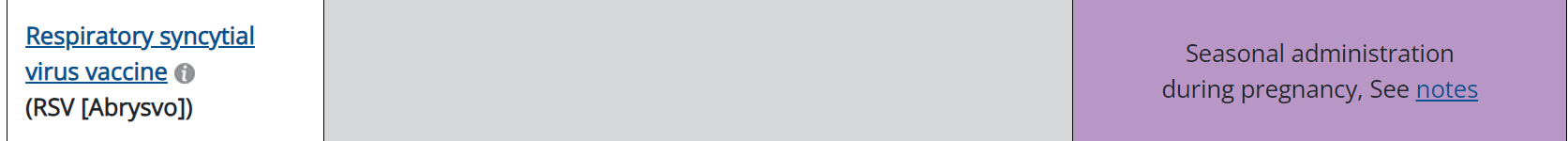 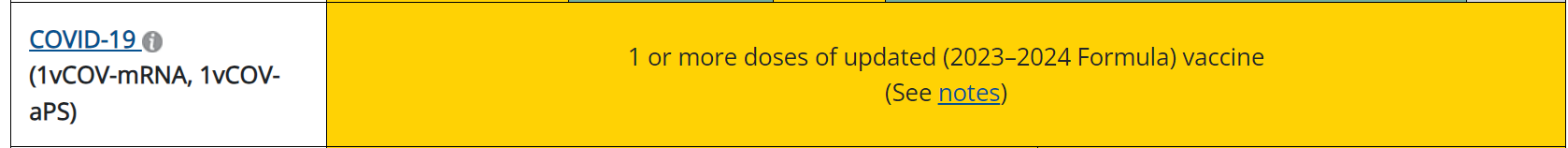 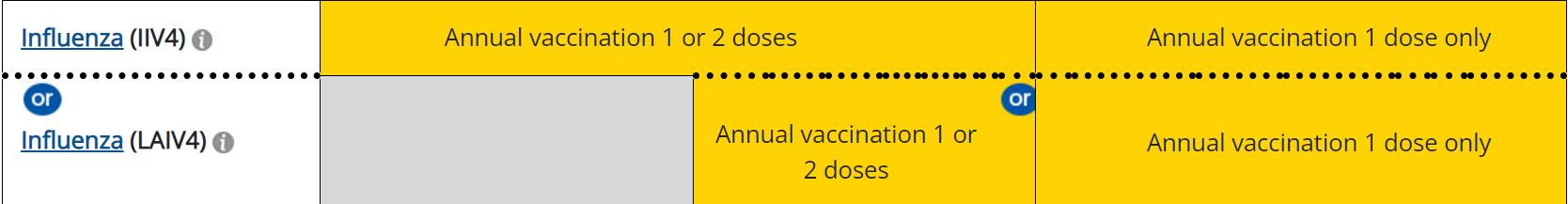 CDC Child and Adolescent Immunization Schedule by Age
15
Infectious Diseases of the Day!
16
Signs and Symptoms of Respiratory Illnesses
Many signs and symptoms of COVID, influenza, RSV, and the common cold overlap and include cough, sore throat, runny nose/nasal congestion, headache, fever/chills, fatigue, muscle/body aches, nausea/vomiting/diarrhea, etc. 
It’s impossible to identify the cause based solely on symptoms; however, some symptoms are more common to certain conditions, including: 
New loss of taste or smell (COVID)
Muscle aches/pains (Influenza)
Wheezing (RSV)
17
How Do They Spread?
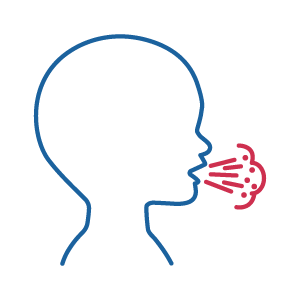 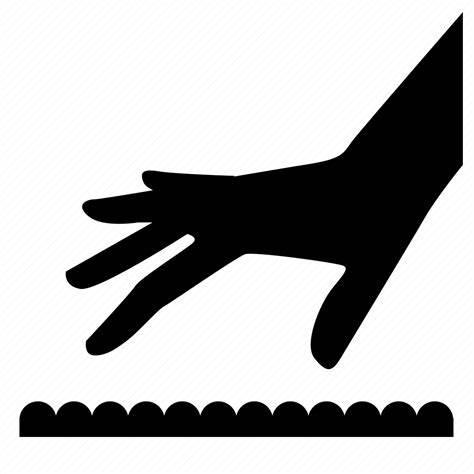 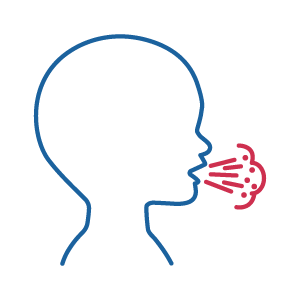 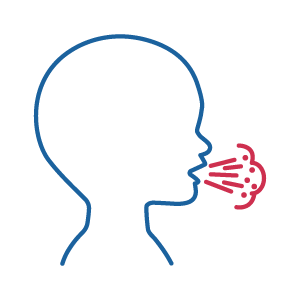 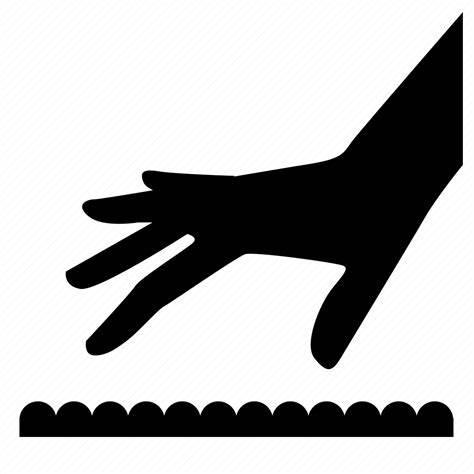 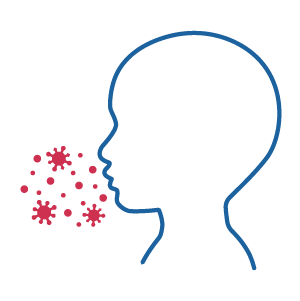 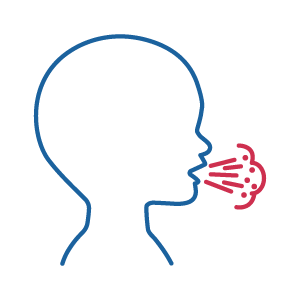 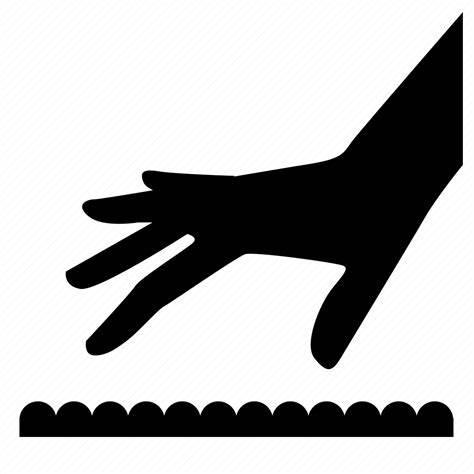 18
Incubation and Contagious Periods
19
Controlling the Spread of Respiratory Illnesses – Teaching Points for Students
Use good hand washing techniques at all times – especially after coughing, sneezing, or handling tissues
Teach everyone to cover mouth when coughing or sneezing by using facial tissue or upper sleeve or elbow and to remove any mucus or debris on skin or other surfaces and perform hand hygiene right after using facial tissues or having contact with mucus
Prevent contact with respiratory secretions
Avoid touching face 
Dispose of facial tissues that contain nasal secretions after each use
Clean hands after contact with any soiled items
20
Controlling the Spread of Respiratory Illnesses – Talking Points for School Leadership
Ensure regular handwashing breaks especially before and after any activity involving food or touching the mouth, nose, or eyes (eg, after bathroom breaks, after recess, before eating)
Clean and disinfect surfaces that are frequently touched (ie, toys, tables, doorknobs), and disinfect more frequently during the winter and early spring 
Make sure your facility’s HVAC system is regularly maintained and provides frequent air changes to all rooms
When possible, ventilate the facility with outdoor air
Consider seating arrangements that reduce prolonged face to face exposure
Increase outdoor time for class, play or eating (staff and weather permitting)
Consider masking policies if high rates of respiratory illness
Operational Guidance for K-12 Schools and Early Care and Education Programs to Support Safe In-Person Learning | CDC
21
Controlling the Spread of Respiratory Illnesses – Guidance for Families
Keep children home when they have a fever or are unable to fully participate in activities
Obtain annual influenza vaccine and updated COVID vaccine (RSV immunization in infants and high-risk toddlers)
For children at high risk for serious illness (eg, children who have uncontrolled asthma or are immune compromised) and/or if nurse or parent are concerned, consider contacting the primary care physician
Consider home COVID testing
Operational Guidance for K-12 Schools and Early Care and Education Programs to Support Safe In-Person Learning | CDC
22
School Exclusion & Readmittance
23
Closing
It is important to take the proper precautions to prevent the spread of infectious diseases amongst school staff and students, specifically cleaning hands, respiratory etiquette, and immunizations.
Connect regularly with your school staff in charge of IPC best practices to make sure everyone is following the written school/district IPC policies and guidance and communicating with local/state public health. 
Ensure families are aware of and understand the importance of school exclusion and readmittance criteria.
24
CDC Vaccine and Immunizations
CDC resources to prepare for Flu, COVID-19, and RSV:
Parents:
Parents Toolkit for Helping Children Fight Flu
COVID-19 Toolkit for New Parents
RSV Vaccination: What Parents Should Know

Children:
Flu Vaccines are Important for Children
6 Things to Know About the COVID-19 Vaccine for Children
RSV in Infants and Young Children

Racial and Ethnic Minority Groups:
Health Equity and Flu
Health Equity and COVID-19
25
AAP Resources
American Academy of Pediatrics 
Critical Updates on COVID-19: Face Masks and Other Prevention Strategies
Centers for Disease Control and Prevention
Child and Adolescent Immunization Schedule by Age
Operational Guidance for K-12 Schools and Early Care and Education Programs to Support Safe In-Person Learning
Isolation and Precautions for People with COVID-19
COVID-19: Isolation and Precautions in Early Care and Education (ECE) Programs
Project Firstline
Murray TS, et al. Association of Child Masking With COVID-19-Related Closures in US Childcare Programs. JAMA Netw Open. 2022 Jan 4;5(1):e2141227. doi: 10.1001/jamanetworkopen.2021.41227. PMID: 35084484; PMCID: PMC8796014. 
National Resource Center for Health and Safety in Child Care and Early Education
Caring for our Children: National Health and Safety Performance Standards; Guidelines for Early Care and Education Programs Standard 5.2.1.2
26
Resources (continued)
American Academy of Pediatrics 
Project Firstline
Cleaning and Disinfecting Resources
Hand Hygiene Quiz
Managing Infectious Diseases in Schools
Immunization Campaign Toolkit
Flu Toolkit
Communicating with Families and Promoting Vaccine Confidence
27
Resources for Families | HealthyChildren.org
Immunizations
Disease Prevention
Cleaners, Sanitizers & Disinfectants
Germ Prevention Strategies
Hand Washing: A Powerful Antidote to Illness
Oral Health
Reducing the Spread of Illness in Child Care
Conditions
COVID-19
Infections
Influenza
RSV: When It's More Than Just a Cold
28
Case Presentation & Discussion
29
Case
Public middle school (5th-8th grade) in rural Kansas
6th grader sent to school nurse presenting with cough, runny nose, and muscle aches during 7th period gym class. 
Temperature taken: 101°F
School nurse calls guardians for pick up with recommendation to get child tested for flu
30
Case Discussion
What would the school nurse communicate to:
Guardians/Families
Student’s Teacher
Cleaning Staff
Administration
How would the school nurse communicate to individuals above?
When is it appropriate to notify students and families about exposure to infectious disease?
31
Thank you!